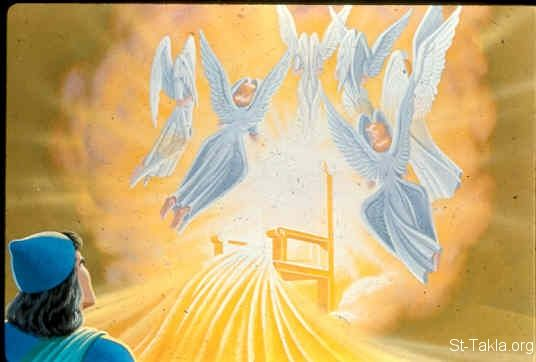 Imitating Isaiah’s Evangelistic Spirit
Isaiah 6
Four Ways to Imitate Isaiah’s Evangelistic Spirit
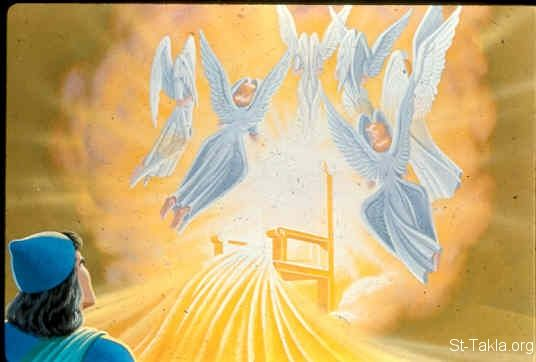 Experience God’s glory and holiness before teaching others (vv. 1-4)
	John 1:14
	1 John 1:1-3
	2 Peter 1:16-18
	Acts 22:6-10, 14-15
	Acts 9:19b-22, 28
Four Ways to Imitate Isaiah’s Evangelistic Spirit
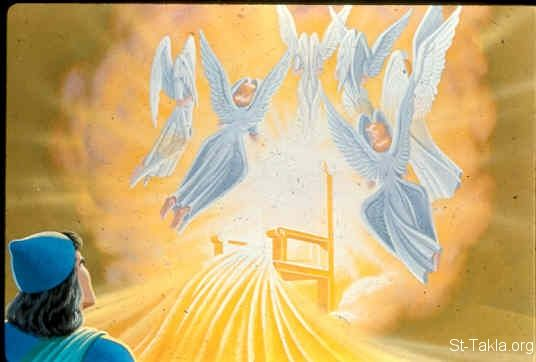 Realize we’re saved sinners teaching lost sinners God’s way (vv. 5-7)
	Isaiah 59:1-3
	Luke 5:8
	1 Timothy 1:12-16
	1 Corinthians 15:9-11
	Ephesians 3:8-9
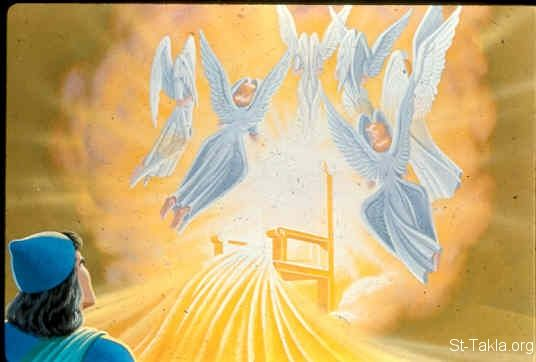 Imitating Isaiah’s Evangelistic Spirit
Isaiah 6
Four Ways to Imitate Isaiah’s Evangelistic Spirit
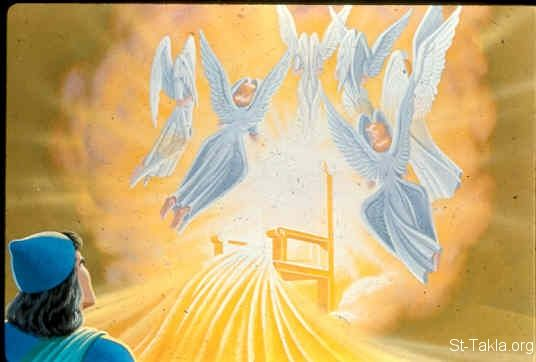 Experience God’s glory and holiness before teaching others (vv. 1-4)
Four Ways to Imitate Isaiah’s Evangelistic Spirit
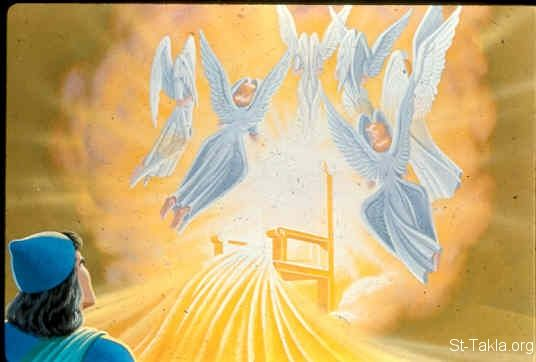 Experience God’s glory and holiness before teaching others (vv. 1-4)
Realize we’re saved sinners teaching lost sinners God’s way (vv. 5-7)
Four Ways to Imitate Isaiah’s Evangelistic Spirit
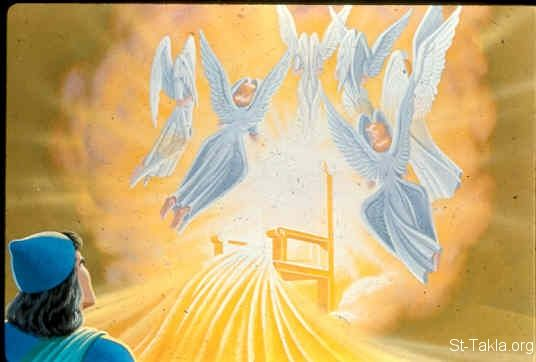 Be ready and willing to go teach others (v. 8)
	Acts 26:16-23
	Romans 1:14-15
	1 Corinthians 9:16-18
	Matthew 28:18-20
Four Ways to Imitate Isaiah’s Evangelistic Spirit
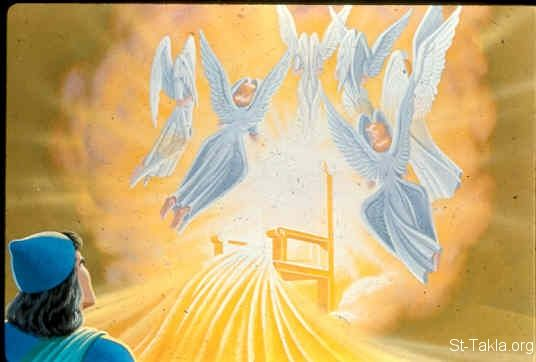 Keep teaching God’s word as long as we live (vv. 9-13)
	Matthew 13:11-15
	Isaiah 11:1
	Isaiah 55:10-11
	Acts 28:23-31